О кадровом обеспечении системы здравоохранения
Служба медицинской статистики
РОССИЯ 2017
Допуск к профессиональной деятельности
Федеральный закон 
от 21.11.2011 № 323-ФЗ
пункты 1 и 2 части 1 статьи 100 
высшее или среднее медицинское или фармацевтическое образование полученное в РФ в соответствии с ФГОС + сертификат специалиста
части 1, 2, 2.1 статьи 69  
медицинское, фармацевтическое или иное образование полученное в РФ в соответствии с ФГОС + свидетельство об аккредитации специалиста
СЕРТИФИКАЦИЯ
АККРЕДИТАЦИЯ
Допуск к профессиональной деятельности через сертификацию
Приказ Минздрава России 
от 29.11.2012 № 982н 
(с изменениями, внесенными приказом Минздрава России от 10.02.2016 № 82н)
Приказ Минздрава России 
от 08.10.2015 № 707н
Специалитет
Наличие документов, подтверждающих соответствие уровня профессионального образования квалификационным требованиям к медицинским и фармацевтическим работникам
Интернатура,
ординатура
Сдача сертификационного экзамена
Профессиональная переподготовка
Получение сертификата специалиста
Повышение квалификации
Профессиональная деятельность в течении 5 лет
Допуск к профессиональной деятельности через сертификацию
Приказ Минздрава России от 29.11.2012 № 982н (зарегистрирован в Минюсте России 29.03.2013,             № 27918) с изменениями, внесенными приказом Минздрава России от 10.02.2016 № 82н.
Порядок выдачи сертификата специалиста
Номенклатура специальностей специалистов с высшим образованием
Приказ Минздрава России от 07.10.2015 № 700н (зарегистрирован в Минюсте России 12.11.2015, 
№ 39696)
Номенклатура специальностей специалистов со средним образованием
Приказ Минздрава России от 16.04.2008 № 176н (зарегистрирован в Минюсте России 06.05.208, 
№ 11634) с изменениями, внесенными приказом Минздравсоцразвития России от 30.03.2010              № 199н.
Квалификационные требования к специалистам с высшим медицинским и фармацевтическим образованием
Приказ Минздрава России от 08.10.2015 № 707н (зарегистрирован в Минюсте России 23.10.2015, 
№ 39438)
Квалификационные требования к специалистам со средним медицинским и фармацевтическим образованием
Приказ Минздрава России от 10.02.2016 № 83н (зарегистрирован в Минюсте России 09.03.2016, 
№ 41337)
Номенклатура специальностей специалистов 
с высшим и послевузовским медицинским и фармацевтическим образованием
Приказ Минздрава России от 23 апреля 2009 г. N 210н
( зарегистрирован в Минюсте России 5 июня 2009 г., регистрационный N 14032)
Приказ Минздрава России от 7 октября 2015 г. N 700н 
(зарегистрирован в Минюсте России 12 ноября 2015 г., регистрационный N 439696)
Вносит изменения в приказ Минздрава России 
от 23 апреля 2009 г. № 210н
Количество специальностей уменьшается до 93
Включает 96 специальностей
Приказ Минздрава России от 11 октября 2016 г. № 771н 
( зарегистрирован в Минюсте России 26 декабря 2016 г., регистрационный № 44962)
Добавлены    специальности:
95. Лечебное дело
96. Медико-профилактическое дело
97. Медицинская биохимия
98. Медицинская биофизика
99. Медицинская кибернетика
100. Сестринское дело
101. Фармация".
5
КВАЛИФИКАЦИОННЫЕ ТРЕБОВАНИЯ К МЕДИЦИНСКИМ РАБОТНИКАМ С ВЫСШИМ ОБРАЗОВАНИЕМ ПО НАПРАВЛЕНИЮ ПОДГОТОВКИ "ЗДРАВООХРАНЕНИЕ И МЕДИЦИНСКИЕ НАУКИ"
Приказ Минздрава России от 8 октября 2015 г. N 707н
(зарегистрирован в Минюсте России 23 октября 2015 г., регистрационный N 39438)
Приказ Минздрава России от 8 октября 2015 г. N 707н
(зарегистрирован в Минюсте России 23 октября 2015 г., регистрационный N 39438)
Специальность «Организация здравоохранения и общественное здоровье»
 
Уровень профессионального	Высшее образование – специалитет по образования 		одной из специальностей: «Лечебное
 		дело», «Педиатрия», «Стоматология», 
                                                          «Медико-профилактическое дело»

		Подготовка в интернатуре/ординатуре 		по специальности «Организация
                                                          здравоохранения и общественное здоровье»
 
Дополнительное 	Профессиональная переподготовка по профессиональное образование	специальности «Организация
                                                          здравоохранения и общественное здоровье» 
		при наличии  при наличии подготовки в 
                                                          интернатуре/ординатуре по одной из
                                                          основных специальностей или 
                                                         специальности, требующей дополнительной
                                                         подготовки
                                                         Повышение квалификации не реже одного
                                                         раза в 5 лет в течение всей трудовой 
                                                         деятельности
 
Должности 	                            Главный врач (начальник) медицинской
                                                        организации;…заведующий (начальник)
                                                        структурного подразделения (отдела, 
                                                        отделения, лаборатории, кабинета, отряда и
                                                       другое) медицинской организации – 
                                                       врач-статистик; 
                                                       врач-статистик
Специальность «Управление сестринской деятельностью»
 
Уровень профессионального	Высшее образование – специалитет по образования 		специальности «Сестринское дело»
		Подготовка в интернатуре 		                             по специальности «Управление сестринской
                                                          деятельностью»
Дополнительное 	 Повышение квалификации не реже профессиональное образование	одного раза в 5 лет в течение всей 		трудовой деятельности
 
Должности 		Заместитель руководителя (начальника)
                                                          медицинской организации; главная 
                                                          медицинская сестра (главная акушерка, 
                                                          главный фельдшер); директор больницы 
                                                          (дома) сестринского ухода, хосписа; 
                                                          заведующий (начальник) структурного 
                                                          подразделения (отдела, отделения, 
                                                          лаборатории, кабинета, отряда и другое) 
                                                          медицинской организации - врач-статистик;
                                                          заведующий (начальник) структурного 
                                                          подразделения (отдела, отделения, 
                                                          лаборатории, кабинета, отряда и другое) 
                                                          медицинской организации - врач-методист; 
                                                          врач-статистик; врач-методист
Квалификационные требования к специалистам 
со средним медицинским и фармацевтическим образованием
Приказ Минздрава России от 10 февраля 2016 г. N 83н
(зарегистрирован в Минюсте России 09 марта 2016 г., регистрационный N 41337)
Включает 35 специальностей

	Квалификационные требования по каждой специальности содержат следующие разделы:

	1. Уровень профессионального образования
	2. Дополнительное профессиональное образование
	3. Должности


Специальность «Медицинская статистика»

Уровень 									    Среднее профессиональное образование по одной из специальностей: «Лечебное дело», 
профессионального образования           	«Акушерское дело», «Сестринское дело», «Медико-профилактическое дело», «Лабораторная                            
                                                                         диагностика», «Стоматология», «Стоматология ортопедическая», «Стоматология 
                                                                         профилактическая»
                 

Дополнительное  	                   	Профессиональная переподготовка по специальности «Медицинская статистика»  при профессиональное образование                 наличии	 среднего профессионального образования по  одной специальностей:
                                                                        «Лечебное дело», «Акушерское дело», «Сестринское дело», «Медико-профилактическое
                                                                         дело», «Лабораторная диагностика», «Стоматология», «Стоматология ортопедическая»,
                                                                        «Стоматология  профилактическая»

		Повышение квалификации не реже одного раза в 5 лет в течение всей трудовой деятельности

Должности		  	Медицинский статистик
Приказ Минздрава России от 20 декабря 2012 г. № 1183н 
(зарегистрирован в Минюсте Российской Федерации 18 марта 2013 г., регистрационный № 27723)
Номенклатура должностей медицинских работников и фармацевтических работников
I. Медицинские работники
II. Фармацевтические работники
Должности руководителей
Должности руководителей
Должности специалистов с высшим профессиональным (медицинским) образованием (врачи)
Должности специалистов с высшим профессиональным (фармацевтическим) образованием (провизоры)
Планируется внесение изменений
Должности специалистов с высшим профессиональным (медицинским) образованием (академические медицинские сестры)
Должности специалистов с высшим профессиональным (немедицинским) образованием
Должности специалистов со средним профессиональным (фармацевтическим) образованием (средний фармацевтический персонал)
Должности специалистов со средним профессиональным (медицинским) образованием (средний медицинский персонал)
Иные должности фармацевтических работников (младший фармацевтический персонал)
Иные должности медицинских работников (младший медицинский персонал)
Приказ Минздрава России от 23 июля 2010 г. N 541н
(зарегистрирован в Минюсте России 25 августа 2010 г., регистрационный N 18247)
ХАРАКТЕРИСТИКА СИСТЕМЫ ЗДРАВООХРАНЕНИЯ
Единый квалификационный справочник должностей руководителей, специалистов и служащих
Квалификационные характеристики должностей работников в сфере здравоохранения
I. Должности руководителей
содержит 3 раздела
Раздел "Должностные обязанности" устанавливает перечень основных функций, которые могут быть поручены работнику, занимающему данную должность, с учетом технологической однородности и взаимосвязанности работ, полученного профессионального образования

Раздел "Должен знать" содержит основные требования, предъявляемые к работнику в отношении специальных знаний, а также знаний законодательных и иных нормативных правовых актов, положений, инструкций и других документов, методов и средств, которые работник должен уметь применять при выполнении должностных обязанностей

Раздел "Требования к квалификации" определяет уровни требуемого профессионального образования работника, необходимого для выполнения возложенных на него должностных обязанностей, а также требуемый стаж работы (в соответствии с Законом Российской Федерации "Об образовании" от 10 июля 1992 г. N 3266-1 и иными нормативными правовыми актами)
II. Должности специалистов
Должности специалистов с высшим медицинским и фармацевтическим образованием
Должности специалистов с высшим профессиональным образованием
Должности специалистов со средним медицинским и фармацевтическим образованием
III. Должности младшего медицинского и фармацевтического персонала
содержит 3 раздела
IV.Должности прочего персонала лечебно-трудовых мастерских при медицинских организациях
Профессиональные стандарты
Статья 195.1 Трудового кодекса Российской Федерации

	Квалификация работника – уровень знаний, умений, профессиональных навыков и опыта работы работника.

	Профессиональный стандарт – характеристика квалификации, необходимой работнику для осуществления определенного вида профессиональной деятельности.
Правовая база
- Трудовой кодекс Российской Федерации
	- Постановление Правительства Российской Федерации от 22.01.2013 № 23 «О правилах разработки, утверждения и применения профессиональных стандартов»
	- Приказ Минтруда России от 12.04.2013 № 147н «Об утверждении макета профессионального стандарта»
	- Приказ Минтруда России от 12.04.2013 № 148н «Об утверждении уровней квалификации в целях разработки проектов профессиональных стандартов»
	- Постановление Правительства Российской Федерации от 27.06.2016 № 584 «Об особенностях применения профессиональных стандартов в части требований, обязательных для применения государственными внебюджетными фондами Российской Федерации, государственными или муниципальными учреждениями, государственными или муниципальными унитарными предприятиями, а также государственными корпорациями, государственными компаниями и хозяйственными обществами, более пятидесяти процентов акций (долей) в уставном капитале которых находится в государственной собственности или муниципальной собственности»
	- Федеральный закон № 238-ФЗ от 03.07.2016 «О независимой оценке квалификации» (вступает в силу с 01.01.2017)
11
Разработка профессиональных стандартов
Постановление Правительства Российской Федерации                         от 22.01.2013 № 23 «О правилах разработки, утверждения и применения профессиональных стандартов» (в ред. Постановлений Правительства Российской Федерации от 23.09.2014 № 970, от 13.05.2016 № 406) :
…
2. Министерство труда и социальной защиты Российской Федерации координирует разработку профессиональных стандартов.
3. Проекты профессиональных стандартов могут разрабатываться объединениями работодателей, работодателями, профессиональными сообществами, саморегулируемыми организациями и иными некоммерческими организациями с участием образовательных организаций профессионального образования и других заинтересованных организаций (далее - разработчики).
…
17. Сведения о профессиональном стандарте вносятся в реестр профессиональных стандартов, создание и ведение которого осуществляется Министерством труда и социальной защиты Российской Федерации в установленном им порядке.
Реестр профессиональных стандартов
Приказ Минтруда России от 29.09.2014 № 667н
«О реестре профессиональных стандартов
(перечне видов профессиональной деятельности)»

	Ведение реестра профессиональных стандартов, его актуализация и размещение осуществляется на специализированном сайте Минтруда России «Профессиональные стандарты» ФГБУ «НИИ труда и социального страхования» Минтруда России
http://profstandart.rosmintrud.ru
	Включению в реестр подлежат профессиональные стандарты, утвержденные приказами Минтруда России в установленном порядке, в 10-дневный срок после их государственной регистрации Минюстом России.
Профессиональный стандарт «Специалист в области организации здравоохранения»
Обобщенная трудовая функция
Требования к образованию и обучению
Требования к опыту практической работы
Особые условия допуска к работе
Другие характеристики
Профессиональный стандарт «Специалист в области организации здравоохранения»
Трудовая функция
Трудовые действия
Необходимые умения
Необходимые знания
Другие характеристики
Применение профессиональных стандартов
Постановление Правительства Российской Федерации от 27.06.2016 № 584       «Об особенностях применения профессиональных стандартов в части требований, обязательных для применения государственными внебюджетными фондами Российской Федерации, государственными или муниципальными учреждениями, государственными или муниципальными унитарными предприятиями, а также государственными корпорациями, государственными компаниями и хозяйственными обществами, более пятидесяти процентов акций (долей) в уставном капитале которых находится в государственной собственности или муниципальной собственности»
…
	Профессиональные стандарты в части требований к квалификации, необходимой работнику для выполнения определенной трудовой функции применяются поэтапно на основе утвержденных указанными организациями с учетом мнений представительных органов работников планов по организации применения профессиональных стандартов, содержащие в том числе:

 список профессиональных стандартов, подлежащих применению;
 сведения о потребности в профессиональном образовании, профессиональном обучении и (или) дополнительном профессиональном образовании работников
этапы применения профессиональных стандартов;
перечень локальных нормативных актов и других документов организаций, в том числе по вопросам аттестации, сертификации и других форм оценки квалификации  работников, подлежащих изменению в связи с учетом положений профессиональных стандартов, подлежащих применению.
Применение профессиональных стандартов
В соответствии с частью первой статьи 195.3 Трудового кодекса Российской Федерации (далее - Кодекс) если Кодексом, другими федеральными законами, иными нормативными правовыми актами Российской Федерации установлены требования к квалификации, необходимой работнику для выполнения определенной трудовой функции, профессиональные стандарты в части указанных требований обязательны для применения работодателями.
При применении части первой статьи 195.3 Кодекса под иными нормативными правовыми актами имеются ввиду постановления и распоряжения Правительства Российской Федерации, приказы федеральных органов исполнительной власти, которые специально устанавливают требования к работникам, выполняющим те или иные трудовые обязанности, носящие нормативный правовой характер. В этом случае в части требований, указанных в профессиональном стандарте, работодателями применяются данные нормативные правовые акты.
Кроме того, если в соответствии с Кодексом или иными федеральными законами выполнение работ по должностям, профессиям, специальностям связано с предоставлением компенсаций и льгот либо наличием ограничений, то согласно статье 57 Кодекса наименования должностей, профессий, специальностей и квалификационные требования к ним должны соответствовать наименованиям и требованиям, указанным в квалификационных справочниках или профессиональных стандартах.
В остальных случаях положения квалификационных справочников и профессиональных стандартов носят рекомендательный характер. Работодатель сам вправе определять, какими актами ему пользоваться (квалификационными справочниками или профессиональными стандартами).
Применение профессиональных стандартов
Профессиональные стандарты применяются:

работодателями при формировании кадровой политики и в управлении персоналом, при организации обучения и аттестации работников, разработке должностных инструкций, тарификации работ, присвоении тарифных разрядов работникам и установлении систем оплаты труда с учетом особенностей организации производства, труда и управления;
образовательными организациями профессионального образования при разработке профессиональных образовательных программ;
при разработке в установленном порядке федеральных государственных образовательных стандартов профессионального образования.
Применение профессиональных стандартов
В соответствии с частью первой статьи 195.3 Трудового кодекса Российской Федерации (далее - Кодекс) если Кодексом, другими федеральными законами, иными нормативными правовыми актами Российской Федерации установлены требования к квалификации, необходимой работнику для выполнения определенной трудовой функции, профессиональные стандарты в части указанных требований обязательны для применения работодателями.
При применении части первой статьи 195.3 Кодекса под иными нормативными правовыми актами имеются ввиду постановления и распоряжения Правительства Российской Федерации, приказы федеральных органов исполнительной власти, которые специально устанавливают требования к работникам, выполняющим те или иные трудовые обязанности, носящие нормативный правовой характер. В этом случае в части требований, указанных в профессиональном стандарте, работодателями применяются данные нормативные правовые акты.
Кроме того, если в соответствии с Кодексом или иными федеральными законами выполнение работ по должностям, профессиям, специальностям связано с предоставлением компенсаций и льгот либо наличием ограничений, то согласно статье 57 Кодекса наименования должностей, профессий, специальностей и квалификационные требования к ним должны соответствовать наименованиям и требованиям, указанным в квалификационных справочниках или профессиональных стандартах.
В остальных случаях положения квалификационных справочников и профессиональных стандартов носят рекомендательный характер. Работодатель сам вправе определять, какими актами ему пользоваться (квалификационными справочниками или профессиональными стандартами).
Применение профессиональных стандартов
Для организаций с государственным или муниципальным участием принято постановление Правительства Российской Федерации от 27 июня 2016 г. № 584 «Об особенностях применения профессиональных стандартов в части требований, обязательных для применения государственными внебюджетными фондами Российской Федерации, государственными или муниципальными учреждениями, государственными или муниципальными унитарными предприятиями, а также государственными корпорациями, государственными компаниями и хозяйственными обществами, более пятидесяти процентов акций (долей) в уставном капитале которых находится в государственной собственности или муниципальной собственности».
При этом переход на профессиональные стандарты должен происходить поэтапно, на основе утвержденных организациями с учетом мнения представительного органа работников планов по организации применения профессиональных стандартов (далее - планы), в которых предусматривается определение списка профессиональных стандартов, подлежащих применению в организации, а также определение потребности в профессиональном образовании, профессиональном обучении и !(или) дополнительном профессиональном образовании работников на основе анализа квалификационных требований, содержащихся в профессиональных стандартах, и кадрового состава организаций, а также проведение соответствующих мероприятий по образованию и обучению в установленном порядке.
Срок реализации мероприятий планов организациями - не позднее 1 января 2020 г.
Ответы на наиболее часто задаваемые вопросы по применению профессиональных стандартов размещены на официальном сайте Минтруда России
Высшее образование в соответствии с федеральными  государственными образовательными стандартами 3-го поколения по специальностям группы «Здравоохранение» (5-6 лет)
Изменения высшего медицинского и фармацевтического образования
Обучение по программам подготовки кадров высшей квалификации (ординатура, аспирантура) в соответствии с федеральными государственными  образовательными стандартами (1-5 лет)
-врач-стоматолог
-провизор
-врач терапевт участковый
-врач педиатр участковый
врач по клинической лабораторной диагностике
врач-статистик
врач по функциональной диагностике
Первичная
аккредитация
Первичная специализированная 
аккредитация
Реаккредитация
Специализированная медицинская помощь 
(поликлиника, стационар, 
все специальности).
Профессиональная деятельность.
21
Профессиональный стандарт «Специалист в области организации здравоохранения»
Основная цель вида профессиональной деятельности: обеспечение эффективного функционирования медицинской организации
Обобщенные трудовые функции
Трудовые функции
Наименование должностей
Организационно-методическая деятельность и организация статистического учета
1. Ведение статистического учета
2. Организация статистического учета
3. Организация методической деятельности
Врач-статистик,
Врач-методист
1. Организация деятельности структурного лечебно-диагностического (клинического) подразделения медицинской организации
2. Планирование деятельности структурного лечебно-диагностического (клинического) подразделения медицинской организации
3. Контроль деятельности структурного лечебно-диагностического (клинического) подразделения медицинской организации
Заведующий лечебно-диагностическим (клиническим) подразделением медицинской организации
Управление структурным лечебно-диагностическим (клиническим) подразделением медицинской организации
1. Анализ и оценка показателей  медицинской организации для планирования и контроля ее деятельности
2. Управление ресурсами медицинской организации
3. Взаимодействие с вышестоящим руководством и подразделениями медицинской организации
4. Планирование, организация и контроль деятельности организационно-методического подразделения
5. Разработка и внедрение системы менеджмента качества медицинской организации
Заведующий организационно-методическим отделом медицинской организации
Управление организационно-методическим подразделением
1. Проектирование и организация процессов деятельности медицинской организации
2. Управление ресурсами для обеспечения процессов медицинской организации
3. Взаимодействие с вышестоящим руководством и подразделениями медицинской организации
4. Менеджмент качества процессов медицинской организации
Заместитель главного врача медицинской организации
Управление процессами деятельности медицинской организации
1. Стратегическое планирование и прогнозирование деятельности медицинской организации
2. Управление ресурсами медицинской организации 
3. Взаимодействие с вышестоящими и партнерскими организациями
4. Обеспечение развития медицинской организации 
5. Менеджмент качества и безопасности медицинской деятельности
Главный врач медицинской организации.
Директор больницы (дома) сестринского ухода, хосписа
Управление медицинской организацией
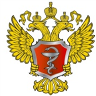 ВЛИЯНИЕ ПРОФЕССИОНАЛЬНЫХ СТАНДАРТОВ НА ПОДГОТОВКУ СПЕЦИАЛИСТОВ
ПООП
ФГОС
ПС
- описание трудовых функций, (функциональная карта)
- характеристика обобщенных трудовых функций
- примерный учебный план
- примерный календарный учебный график
- примерные рабочие программы учебных предметов, курсов, дисциплин (модулей)
- планируемые результаты освоения ООП 
- примерные условия образовательной деятельности
- структура ООП и их объем
- условия реализации ООП (в т.ч. кадровые, финансовые, материально-технические и др.)
- результаты освоения ООП
- сроки получения образования
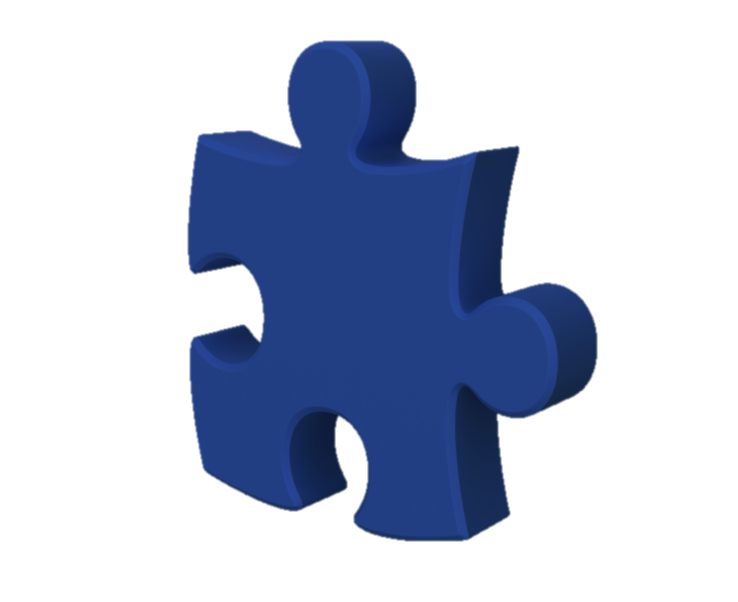 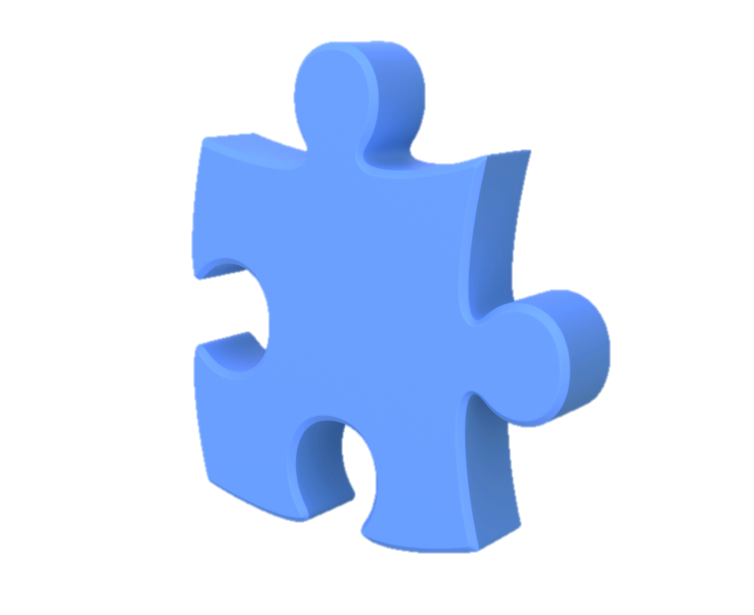 АККРЕДИТАЦИЯ
23
Допуск к профессиональной деятельности через аккредитацию
Первичная аккредитация
Специалитет
Ординатура
Профессиональная 
переподготовка
Первичная специализированная аккредитация
Первичная специализированная аккредитация
Профессиональная деятельность в течение 5 лет
Непрерывное медицинское (фармацевтическое) образование
Периодическая аккредитация
Периодическая аккредитация
Непрерывное медицинское (фармацевтическое) образование
Профессиональная деятельность в течение 5 лет
24
Общие замечания по таб. 1100 (форма № 30)
Графа 9 "Число физических лиц основных работников на занятых должностях" равна или больше суммы граф 10 "в подразделениях, оказывающих медицинскую помощь в амбулаторных условиях" и 11 "в подразделениях, оказывающих медицинскую помощь в стационарных условиях".
	Обратить внимание на заполнение строк 3 и 140 (врачи и средние медработники, работающие в сельской местности). В указанных строках учитываются  специалистов работающих в медицинских организациях, расположенных в сельских населенных пунктах, и специалистов, работающих в структурных подразделениях медицинских организаций, расположенных в сельских населенных пунктах. 
	Завизировать таб. 1100 у руководителя кадровой службы органа исполнительной власти субъекта Российской Федерации в сфере здравоохранения.
Благодарю за внимание!
13 октября 2017 года, Москва
26